Power Save Enhancements in UHR
Date: 2024-11-04
Authors:
Slide 1
M. Kumail Haider (Meta)
Background and Motivation
AP Power save
Mobile APs (Soft APs, Hotspots etc.) are typically power constrained/battery operated devices that employ different mechanisms for power saving
TGbn is discussing enhancements to these mechanisms and possibly introducing new mechanisms [1-6]
Expanding power saving methods to regular/Infra APs is also under discussion  
AP/Mobile AP power saving schemes fall into two broad categories
Scheduled mechanisms: 
Mobile AP becomes unavailable at periodic intervals which are announced in advance to associated STAs. E.g., B-TWT with Responder PM which is already in use by some technologies. 
Unscheduled mechanisms: 
Mobile AP may do power save opportunistically 
AP/Mobile AP may be in lower power mode with reduced capabilities (NSS/BW/#links) and requires some ICF to switch to higher power mode/full capability
Slide 2
M. Kumail Haider (Meta)
Problem Statement
AP/Mobile AP power save operation can be hugely disruptive for low latency applications at STAs if not managed properly
Issues already observed in the field: 
Mobile APs doing unscheduled power save introduces unpredictability in their availability as STAs expect APs to be always available and with full capabilities
Even with scheduled power save schemes, Mobile APs may not always inquire/consider STA requirements when devising their own schedules
It is hard for STAs to manage their own power save operation while dealing with unpredictable availability of Mobile APs, may lead to higher power consumption for STAs and longer latency for applications
Mobile APs may introduce unavailability periods or enter into power saving operation while a low latency application is running (STA did not get heads up at association)
As we discuss extending power saving mechanisms to infra APs, the problem is expected to become more widespread if not addressed properly
Explicit signaling methods for STAs to request guaranteed availability of APs are crucial for uninterrupted low latency applications support
Slide 3
M. Kumail Haider (Meta)
Existing Solutions and Frameworks (1)
TWT for guaranteed availability
STA may setup TWT (individual/broadcast/restricted TWT) schedules with an AP/Mobile AP for guaranteed availability of AP/Mobile AP during TWT SPs. However, setting up TWT may not always be possible and/or desirable:
TWT may not be supported by some Mobile APs and/or STAs, hence it is not the ideal solution for each use case
STA may just need a guaranteed availability from AP/Mobile AP without setting up additional commitments (STA wake schedules, wake durations and frame exchange requirements) that come with TWT
AP may ignore i-TWT agreements when using Responder PM mode with unavailability indication
Slide 4
M. Kumail Haider (Meta)
Existing Solutions and Frameworks (2)
SCS procedures with QoS IE
In 802.11be we expanded SCS procedures to include QoS Characteristics element, which can indicate service intervals and traffic requirements etc.
SCS procedure requires that AP “should” service the STAs in DL within specified service intervals and facilitate UL traffic delivery.
Missing aspects: 
No “shall” behavior for guaranteed availability of APs during these intervals is defined in EHT SCS procedures. 
Service intervals may not always translate into a fixed availability schedule (Min/max service intervals and no fixed interval duration)
AP availability adds another layer of operational details that need to be explicitly negotiated during SCS procedures
Slide 5
M. Kumail Haider (Meta)
Proposal: Enhancing QoS IE for AP Availability indication
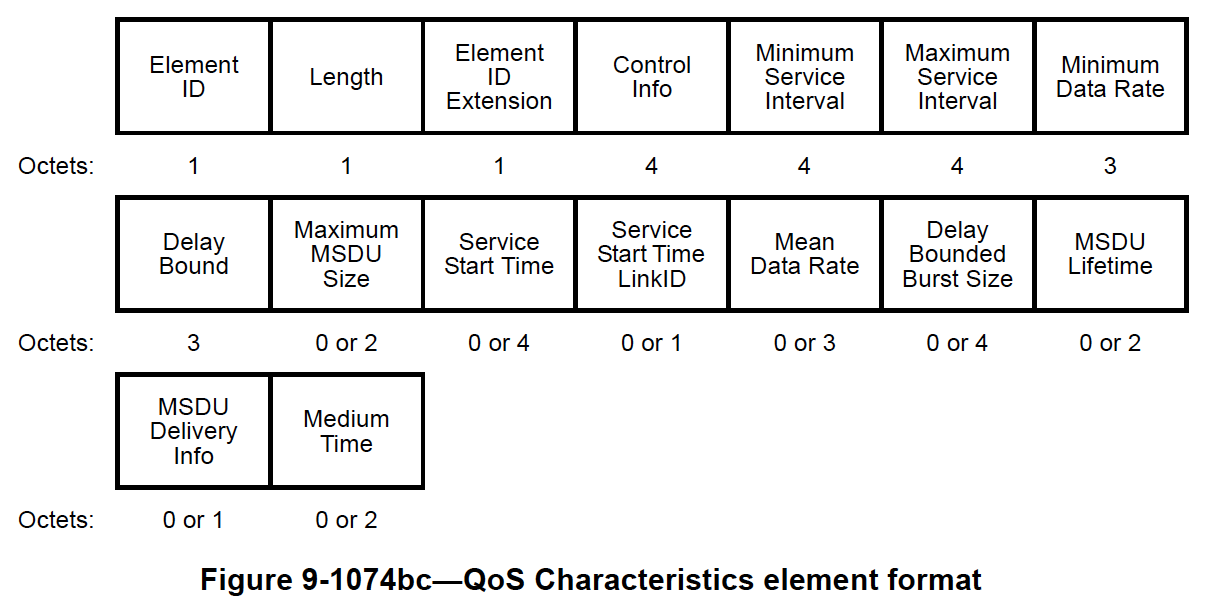 “AP Availability” indication in QoS IE 
Exact field name is TBD
One of the reserved bits in the Control Info field could be used
Mechanism could be used with UL and/or DL directions
Min/Max Service Intervals should be set to the same value for this use case
Service Start Time field should also be specified
Optionally indicate specific LinkID if availability is requested on a particular link (LinkID is currently reserved for DL/UL directions)
If SCS procedure is successful with AP Availability indication, AP/Mobile AP “shall” be available at the specified service intervals
Use one of the reserved bits
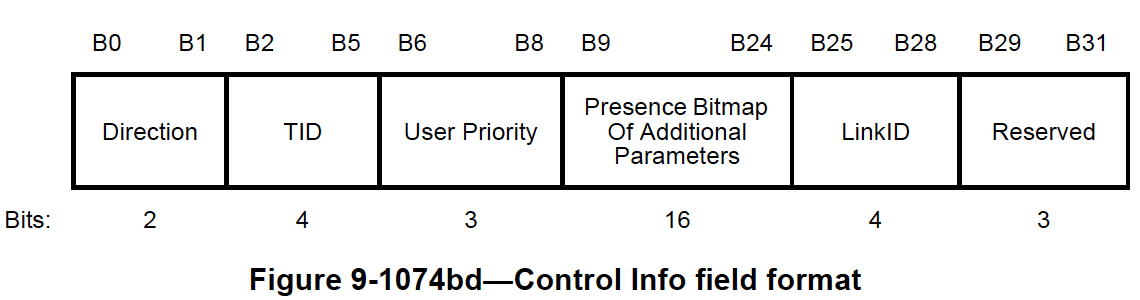 Slide 6
M. Kumail Haider (Meta)
Some further thoughts
Additional signaling framework for AP Availability
STA may not always be looking to setup an SCS for requesting AP availability 
New containers/frames may be defined for carrying QoS Char element for the specific purpose of requesting AP availability
Direction/TID/UP fields may be reserved
Other fields, not relevant to service interval definition, may also be reserved when QoS IE is carried in the new frame to simplify negotiation procedure
Slide 7
M. Kumail Haider (Meta)
Summary
We discuss issues resulting in disruption of low latency applications when STAs operate with mobile APs doing power saving operations
As TGbn is discussing expanding AP power save and extending to regular/infra APs, the problem is expected to worsen
We evaluate existing signaling/frameworks and make recommendations for enhancements to ensure low latency applications at STAs are not disrupted, or STAs get a “heads up” before setting up services
We also propose to add AP availability indication to QoS characteristics element for STAs to request guaranteed availability of APs during indicated service intervals
Slide 8
M. Kumail Haider (Meta)
References
[1]    24/1502, Discussion on AP Power Save
[2]    24/450, A Proposal for UHR Soft-AP Power Save
[3]    24/659, Thoughts on AP Power Save
[4]    24/813, Discussions on AP Power Save
[5]    24/671, Enhancements on AP Power Save
[6]    23/2040, Enabling AP power save_follow up
Slide 9
M. Kumail Haider (Meta)
SP1
Do you agree add the following text to TGbn SFD:
TGbn defines a mechanism that enables a STA to request guaranteed availability from AP/Mobile AP during certain time periods
NOTE 1 – The exact signaling mechanism is TBD
NOTE 2 – It is AP’s discretion to accept the request or not
Slide 10
M. Kumail Haider (Meta)